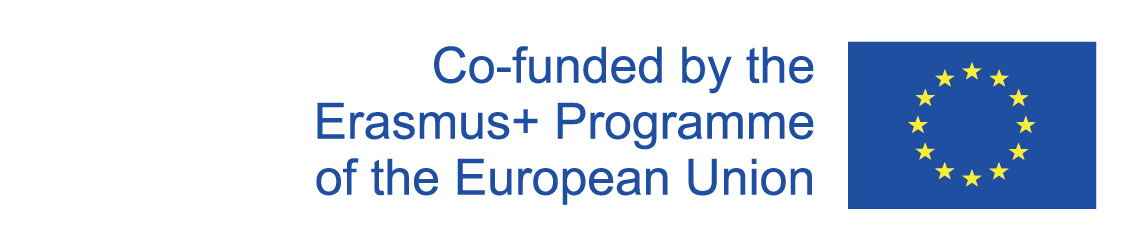 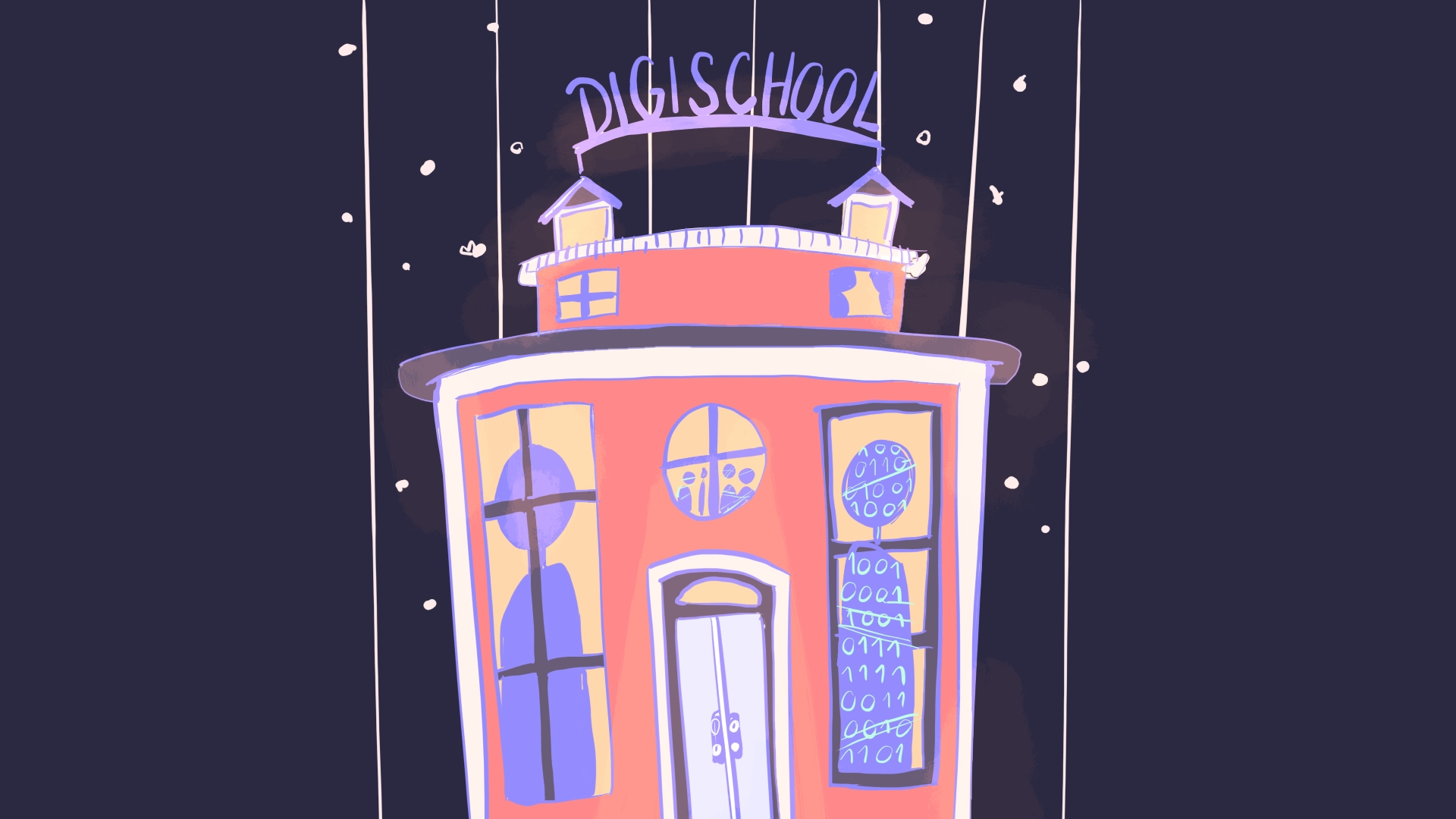 Digiškola EkonomikaSúvaha
2020-1-SK01-KA226-SCH-094350
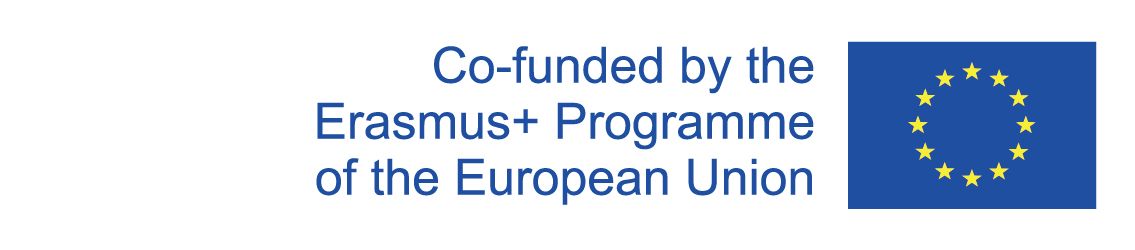 Predmet: Ekonomika
Špecifikácia: Ekonomika
Vek študentov: 16-19
Vyučovacia hodina: 45 minút
2020-1-SK01-KA226-SCH-094350
2
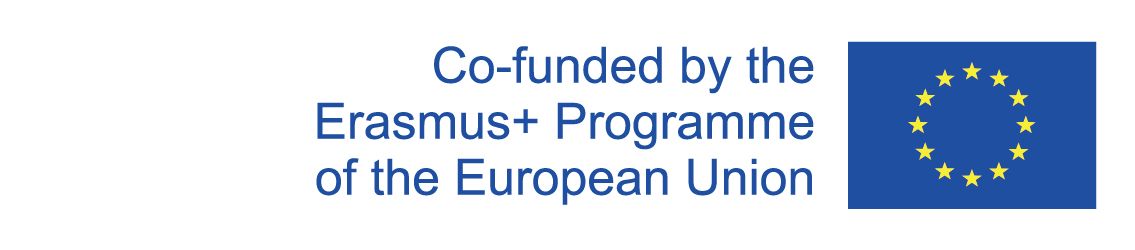 OBSAH
01
Majetok a kapitál podniku
02
Súvaha
Vzdelávacie aktivity
03
Vzdelávacie materiály
04
2020-1-SK01-KA226-SCH-094350
3
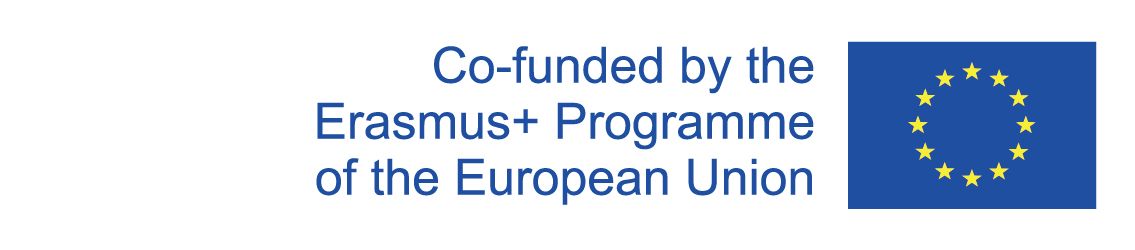 1
Majetok a kapitál podniku
opakovanie
2020-1-SK01-KA226-SCH-094350
4
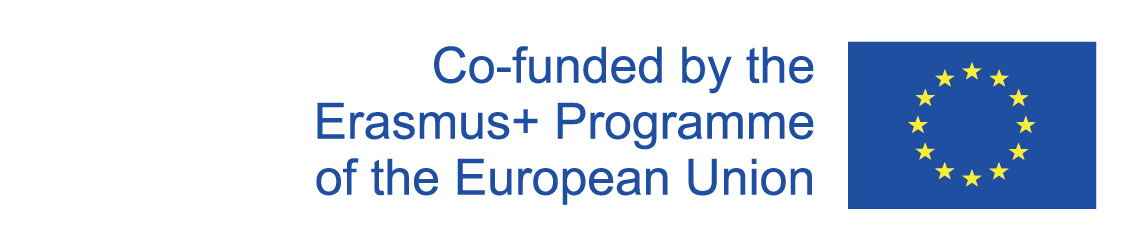 Štruktúra majetku
2020-1-SK01-KA226-SCH-094350
5
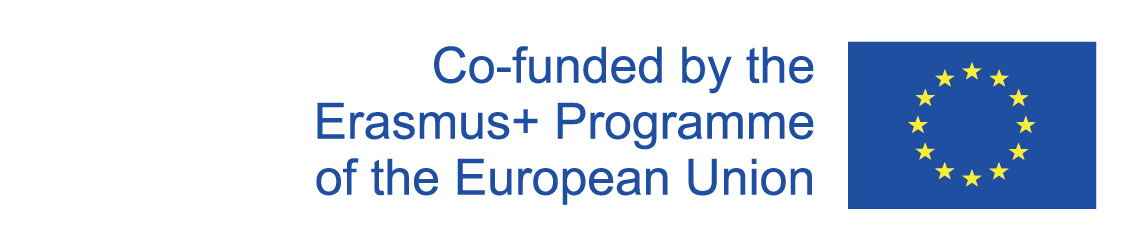 Kapitál
2020-1-SK01-KA226-SCH-094350
6
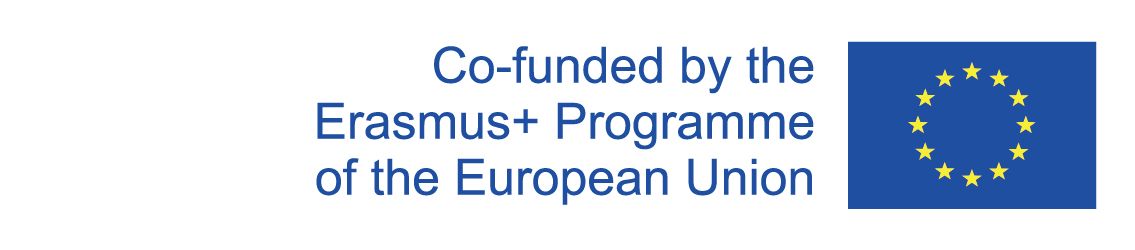 2
Súvaha
2020-1-SK01-KA226-SCH-094350
7
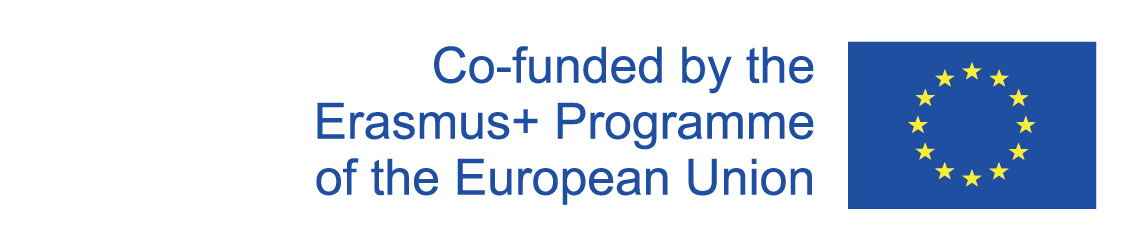 Súvaha
Bilanx libra (dvojmisková váha)
Prehľadné usporiadanie majetku, t.j. aktív a zdrojov krytia, t.j. pasív
Σ aktív = Σ pasív
Vyjadrená v peniazoch k určitému dátumu
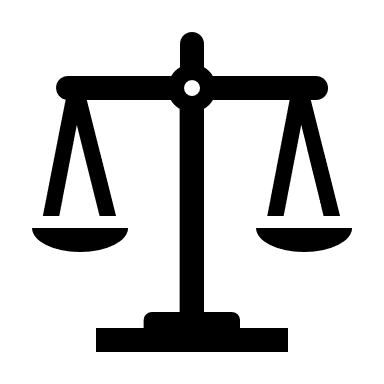 2020-1-SK01-KA226-SCH-094350
8
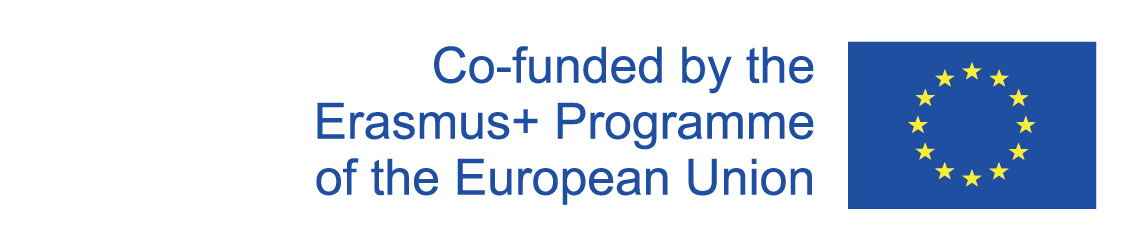 Druhy súvah
2020-1-SK01-KA226-SCH-094350
9
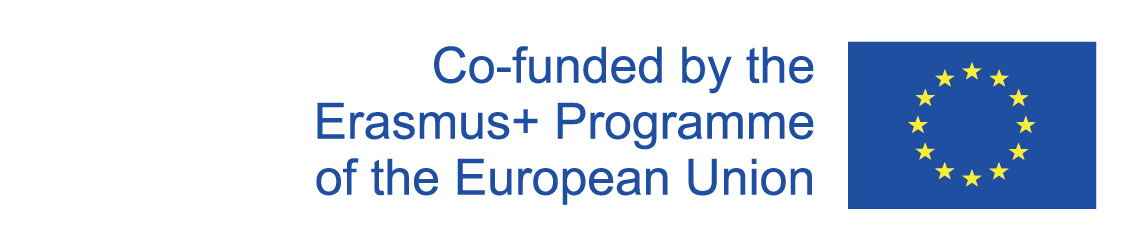 3
Vzdelávacie materiály
Majetok a kapitál – opakovanie

Súvaha
2020-1-SK01-KA226-SCH-094350
10
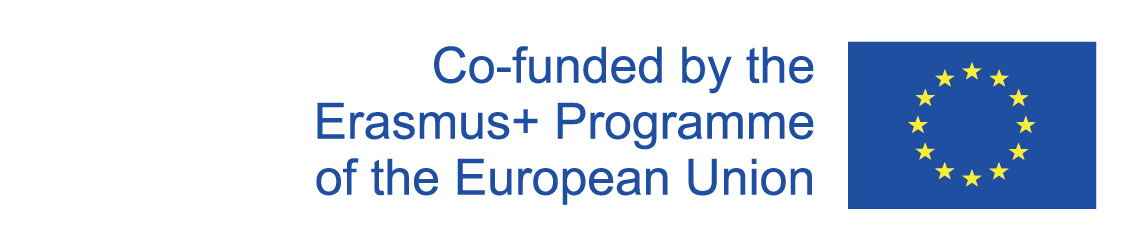 Zdroje:

Novák J., Šlosár R., Základy ekonómie a ekonomiky, SPN Bratislava, 2008, ISBN: 978-80-10-01346-3

Orbánová D., Maturujem z ekonomiky a ekonómie, SPN Bratislava, 2014, ISBN 978-80-10-025575-6
2020-1-SK01-KA226-SCH-094350
11
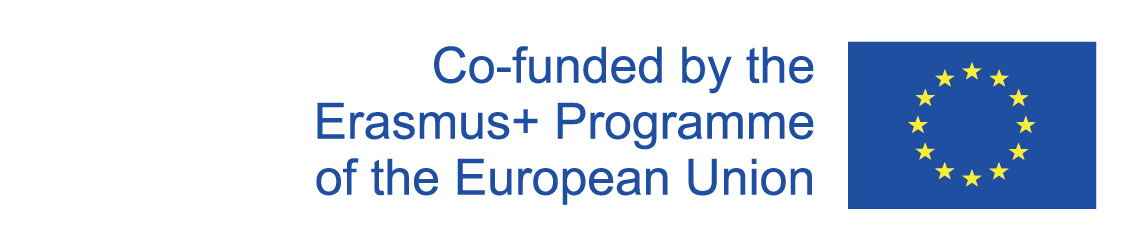 EN The European Commission's support for the production of this publication does not constitute an endorsement of the contents, which reflect the views only of the authors, and the Commission cannot be held responsible for any use which may be made of the information contained therein.
SK Podpora Európskej komisie na výrobu tejto publikácie nepredstavuje súhlas s obsahom, ktorý odráža len názory autorov, a Komisia nemôže byť zodpovedná za prípadné použitie informácií, ktoré sú v nej obsiahnuté.
2020-1-SK01-KA226-SCH-094350
12